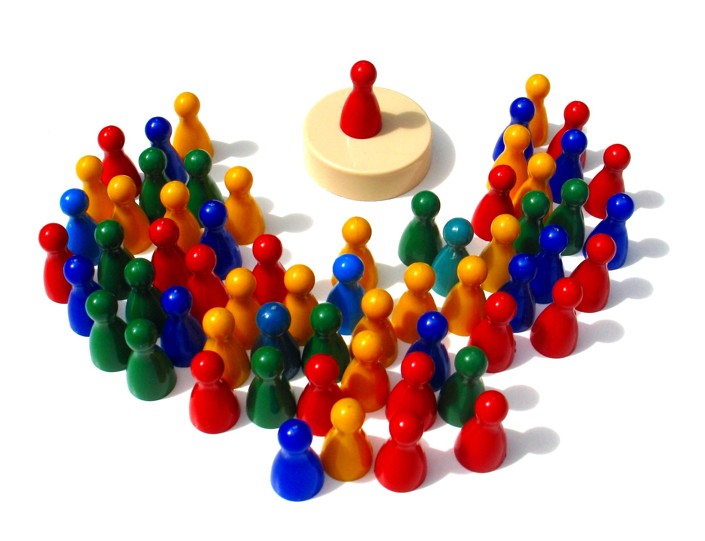 Изменение аттитюдов и поведения
Вопросы лекции
Принципы формирования и изменения аттитюдов
Практически все теоретики формирования установок считают, что установки усваиваются  в соответствии с теми же принципами, как и другие реакции научения, т.е.   установочные реакции автоматически вызываются  воздействием классического и инструментального обусловливания (Чалдини Р., 1999; Зибардо Ф., Ляйппе М, 2000; Штребе В., Джоунас К., 2001 и др.).
Классическое обусловливание установок
Принцип классического обусловливания был открытым И.П. Павловым и Э. Торндайком.
 Благодаря классическому обусловливанию нейтральные стимулы, изначально не вызывающие специфических реакций, постепенно становятся способными это делать вследствие объединения их со стимулами, которые вызывают соответствующую реакцию.
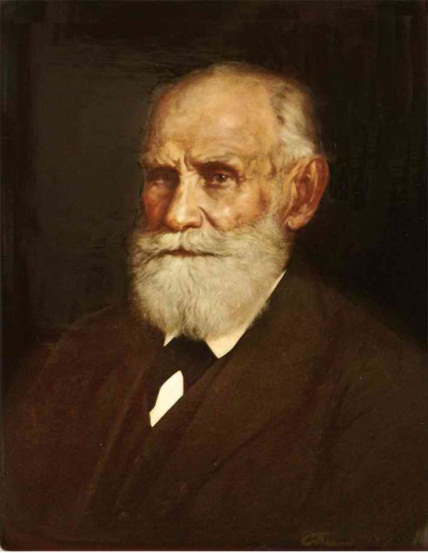 Классическое обусловливание установок
Например, курение. Сам по себе табачный дым изначально безусловный стимул, вызывающий неприятное ощущение. 

Наряду с  безусловным стимулом здесь действует другой или другие, обусловленные стимулы.  К их числу можно отнести влияние так называемых социальных моделей – старших, сверстников и т.д. В этом случае изначально неприятный стимул, вызывающий кашель, тошноту и головокружение, может ассоциироваться со взрослостью (а значить с независимостью, более высоким статусом), мужественностью и даже сексуальной привлекательностью. 

Срабатывает закон ассоциации, характерный для классического обусловливания
Инструментальное обусловливание установок
При классическом обусловливании организм играет пассивную роль. Он не контролирует реакцию, которая изначально возникает через безусловное, а позже через условное реагирование. Поведение управляется тем, что ему предшествует (свет – слюна, стимул - реакция). 
При оперантном или инструментальном обсловливании организм в первую очередь проявляет реакцию до того, как она закрепится.
Оперантное  обусловливание – форма научения с помощью положительного или отрицательного подкрепления.  
В классическом обусловливании главную роль играют ассоциации. В оперантном – ключевыми моментами являются поощрение и наказание, т.е. обратная связь.
Инструментальное обусловливание установок
Инструментальное обусловливание установок
Таким образом, человек начинает использовать научение как инструмент для достижения своих целей – получения удовольствия и избегания неудовольствия. Отсюда и название этого вида научения - инструментальное.
Объясняя действие оперантного подкрепления в конкретных социальных ситуациях, Роберт Чальдини и Честер Инско разработали двухфакторную модель социального подкрепления. Они полагают, что положительная реакция социальной модели выполняет две функции:
служит подсказкой для человека относительно той установки, которой необходимо придерживаться;
порождает взаимопонимание и симпатию между моделью и подражателем. 
Таким образом, один фактор – информация, другой – поощрение, одобрение, симпаптия.
Викарное научение
Согласно теории социального научения Альберта Бандуры, люди научаются чему-либо, просто наблюдая за поведением других людей (социальных моделей). Установки, демонстрируемые и высказываемые социальными моделями, интернализуются наблюдателем. Заимствованные, приобретенные этим способом установки являются едва ли не более распространенными, чем установки, выработанные посредством прямого подкрепления. 
Эта теория включает в себя основные принципы  оперантного научения, в том числе и принцип научения посредством наблюдения (викарного научения) за определенными моделями поведения и их последствиями.
Таким образом, классическое и инструментальное обусловливание, социальное научение лежат в основе тех механизмов, посредством которых установки вырабатываются.
Теории убеждения
К сегодняшнему дню психологами создано множество теорий, в которых объясняются процессы формирования и изменения установок. 

Впервые за решение этой задачи взялась возглавляемая Карлом Ховландом исследовательская группа, созданная в 40-х годах XX века при Йельском университете. Эта группа работала над проектом, получившим название «Программа исследования коммуникаций», а теоретическим фундаментом ее деятельности стала бихевиористская парадигма, то есть теория научения и принцип подкрепления.  Поэтому модель процесса убеждения, разработанная К. Ховландом и его коллегами и получившая название модели последовательных стадий, ста¬новится вполне понятной, если анализировать ее в соответствии со схемой «стимул — реакция — подкрепление». Именно так, по мнению Йельской группы, и образуются установки.
Модель последовательных стадий К. Ховланда
Данное название модель получила потому, что включает в себя ряд обязательных этапов, следующих один за другим, из которых складывается процесс убеждения. Отсутствие любой из стадий, то есть прерывание последовательности, делает процесс убеждения попросту бессмысленным.

1. Первым необходимым условием и этапом в названной модели является внимание: искусство убеждения начинается с умения привлечь внимание. 
Если сообщение не привлекло внимания, процесс убеждения, то есть формирования или изменения установки, не состоится.  А если привлекло?
2. Тогда начинает действовать второе условие, или этап — понимание. если человек не понимает, в чем его пытаются убеждать, то напрасно ждать от него согласия с агентом влияния. 
3. Третье условие и, соответственно, стадия обсуждаемой модели — согласие с сообщением, без чего невозможно ни формирование, ни изменение установок. Побудить человека согласиться с убеждающим сообщением должно  подкрепление. Убедительно обоснованные угрозы, запугивания или обещание вознаграждения лучше всего, по мнению авторов модели последовательных стадий, мотивируют людей согласиться с агентом влияния. 

Йельская трехстадийная модель процесса убеждения послужила исходным образцом, на который впоследствии стали ориентироваться другие исследователи.
Модель процесса убеждения Уильяма Мак-Гуайра
Сохранив саму идею последовательных стадий процесса создания или изменения установок, Уильям Мак-Гайр (1968) создал более детализированную модель, описывающую уже пять этапов: 1) внимание, 2) понимание, 3) согласие, 4) сохранение, 5) поведение. 
Уточнения, предложенные Мак-Гайром, касаются завершения процесса убеждения. В данном варианте подчеркивается, что помимо согласия для формирования и изменения установки необходимо также сохранение или удержание новой информации. Разумеется, это возможно лишь в том случае, когда предмет установки сохраняет свою значимость для человека.
Кроме того, Мак-Гуайр выделяет еще одну стадию — поведение. Ведь именно оно может служить показателем того, что установка возникла и сформировалась. Именно благодаря поведению установки могут закрепляться и сохранять свою актуальность. 
Таким образом, согласно данным теориям изменение установки зависит от систематической обработки убеждающих сообщений. Если респондент не мотивирован (не интересно) или не способен (не понимает) обрабатывать убеждающее сообщение, то изменение установки не произойдет или будет не значительным.
Теория социальных суждений (ТСС)
Ее авторы, Музафер Шериф и Карл Ховланд (1961). Они сосредоточили внимание исключительно на убеждении людей посредством рационально выстроенных доводов и доказательств. Авторы исходят из того, что люди, 
1) осознают наличие у себя определенных убеждений и установок, 
2) точно знают, какие они, что собой представляют. 
Поэтому человек строго контролирует имеющиеся у него установки, сам определяя и решая, какие изменения в них можно допустить, а какие нет. Из этого следует, что любая вновь поступающая информация оценивается индивидом через призму имеющихся у него установок. Если говорить более конкретно, то любое сообщение, преследующее цель убедить или переубедить в чем-то, сравнивается, сопоставляется индивидом с имеющимися у него установками и убеждениями. Если информация близка к имеющейся у него установке, то существует вероятность ее изменения, правда, небольшая. Если же информация слишком противоречит наличным позициям человека, то он ее отвергнет, и тогда не будет даже малейшей вероятности изменения установки.
Теория социальных суждений (ТСС)
В основе теории Шерифа лежат два понятия: эффект ассимиляции и эффект контраста.
Эффект ассимиляции возникает в том случае, если убеждающая информация близка по смыслу к имеющейся у человека установке. В этом случае новая информация будет восприниматься не как «в чем-то схожая», а как полностью идентичная установке. Иначе говоря, сообщение будет человеком ассимилировано, то есть он не заметит имеющихся различий между его установкой и сообщением. 
Эффект контраста — состоит в том, что информация, хоть в чем-то отличающаяся от имеющейся установки, будет воспринята индивидом преувеличенно отличающейся, более того, как целиком противоречащая его установке, хотя в реальности эти различия могут быть и незначительными.
Теория социальных суждений (ТСС)
Для объяснения того, как формируется решение о принятии или отвержении информации, М. Шериф вводит три понятия: сфера принятия, сфера отвержения, сфера неопределенности.
По мнению Шерифа, установки являются не жесткими когнитивными конструкциями, а относительно подвижными установочными позициями, в которых имеются пробелы, размытости, неясности. 
Если человеку предложить ряд суждений по какой-либо интересующей его проблеме, то некоторые из них он наверняка сочтет соответствующими его установке. Это и будет сфера его принятия. Здесь он чувствует себя уверенно, и те суждения, которые не вызовут его возражений будут им ассимилированы.
Какие-то суждения человек воспримет как противоречащие  взглядам. Они-то и попадут в сферу отвержения. Здесь индивид тоже чувствует себя уверенно, и суждения, воспринятые им и несхожие с его установками, будут им отброшены. 
И наконец, сферу неопределенности составит ряд тех суждений, в отношении которых у человека нет уверенности. Они окажутся между «Да» и «Нет». 
В соответствии с теорией социальных суждений, изменение установки человека возможно лишь тогда, когда новая информация попадает либо в сферу принятия, либо в сферу неопределенности.
Теория социальных суждений (ТСС)
Основная проблема, возникающая при попытке переубедить человека, состоит в том, чтобы определить или выявить объем его сфер принятия, отвержения и неопределенности. Правда, сам Шериф и его сторонники полагают, что внимание следует обращать, прежде всего, на сферы неопределенности и отвержения.  
Если сообщение очень близко по смыслу, хоть и не идентично взглядам человека, то оно попадает в сферу принятия и ассимилируется. Иначе  говоря, попытка немного изменить установку индивида оказывается бессмысленной. Человек просто не замечает различий между своей установкой и новой информацией. Поэтому его установка остается неизмененной. 
С другой стороны, сообщение, которое заметно расходится со взглядом индивида, попадает в сферу отвержения и не будет им принято, и в этом случае изменения установки не произойдет.
Теория социальных суждений (ТСС)
Труднее всего поддаются изменениям установки, которые содержат ценности, определяющие самосознание человека, обладают для него Эго-актуальностью (Ф. Зимбардо и М.Ляйппе). Любая информация, ставящая под сомнение эти ценности, будет вызывать протест и отвергаться. Кроме того, покушение на ценности, лежащие в основе убеждений, создает угрозу для самооценки. 
В принципе, все установки замыкаются на наше самосознание, и, следовательно, обладают определенной Эго-актуальностью. Тем не менее, некоторые из них образуют ядро нашей Я-концепции и напрямую связаны с осознанием себя, поскольку содержат те ценности, без которых мы не представляем собственной жизни. Так, истово верующий религиозный человек не может осознавать себя без своей веры. Поэтому любая попытка атеистического воздействия будет воспринята им в штыки, поскольку она  несет угрозу его картине мира, уверенности в себе, ставит под сомнение его способность правильно воспринимать себя и окружающую действительность. Одним словом, атеизм, равно как и другая система верований будет угрожать ему кризисом самоидентификации.
Попытка переубеждения может быть успешной лишь тогда, когда информация попадает в сферу неопределенности. Таким разом, чтобы переубедить кого-то, прежде всего, необходимо выявить сферу неопределенности его установочной позиции.
Двухпроцессные модели
С противоположных позиций подходят другие модели, так называемые двухпроцессные.  

Они выдвигают идею о том, что при определенных условиях люди будут усваивать установки на несколько другой основе,  чем систематическая  обработка аргументов.
Модель параллельного процесса (модель уточнения вероятности)  Ричарда Петти и Джона  Качоппо.
Примерно в то же время, когда У. Мак-Гуайр и другие сторонники теории поэтапного процесса убеждения продолжали работать над все более дробной детализацией своих моделей, Р. Петти и Дж. Качоппо, по-новому взглянув на проблему, пришли к выводу, что процесс убеждения включает два способа переработки информации – центральный и перефирийный.  Они утверждают, что оба способа  всегда идут бок о бок, то есть параллельно, отсюда и название их теории. Эти процессы можно также различать как прямой и косвенный, непосредственный и опосредованный методы убеждения.
Модель параллельного процесса (модель уточнения вероятности)  Ричарда Петти и Джона  Качоппо.
Прямой (центральный) путь убеждения (Central-route persuasion) — процесс убеждения, при котором заинтересованная аудитория сосредоточивает свое внимание на благоприятных аргументах.

При центральном канале убеждения  реципиенты сосредотачивают внимании е на аргументах, погружаются в соответствующие размышления, критически оценивают содержание сообщения. Установлено, что убеждение, осуществляемое прямым способом, более устойчиво и с большей вероятностью  способно влиять на поведение.
Модель параллельного процесса (модель уточнения вероятности)  Ричарда Петти и Джона  Качоппо.
Косвенный (периферийный) путь убеждения (Peripheral-route persuasion) — процесс убеждения, при котором на людей оказывают влияние случайные факторы, такие, например, как привлекательность говорящего.

Периферийный процесс — это некритичный, бездумный способ восприятия информации. Да и само убеждающее построено таким образом, чтобы вызвать не раздумья, а эмоции. В этом случае люди начинают ориентироваться на внешние, поверхностные характеристики сообщения. Их интересует не что говорится, а кто говорит, как говорит и т. д. 
Обусловливание осуществляется периферийным путем, поскольку только так можно вызвать ассоциацию какого-либо товара (пива, мыла, сигарет,  одеколона, пепси и т. д.) с ощущением радости, уверенности, сексуальной привлекательности и т. п.
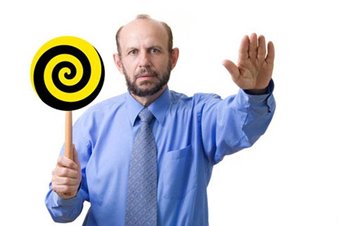 Модель параллельного процесса (модель уточнения вероятности)  Ричарда Петти и Джона  Качоппо.
Петти и Качоппо в своих исследованиях не ограничивались только дифференциацией, разделением двух принципов воздействия, идущих параллельно. Ими же создана модель, позволяющая, по мысли авторов, уточнять, какой из двух процессов— центральный или периферийный— будет иметь преимущественное влияние в каждом конкретном случае воздействия агента влияния на индивида. Поэтому теория Петти и Качоппо (1968) и получила  название модель уточнения вероятности.
Модель параллельного процесса (модель уточнения вероятности)  Ричарда Петти и Джона  Качоппо.
Что касается вероятности использования основного (центрально) способа восприятия и обработки сообщений, то она зависит от многих факторов.
1)	Прежде всего, от значимости для человека той проблемы, которую затрагивает убеждающее сообщение. Таким образом, личная заинтересованность может побудить человека отнестись к информации со всей серьезностью, чтобы воспринимать ее рационально-взвешенно, вдумчиво. 
2)	Затем, человек должен пребывать в спокойном ровном настроении. Дело в том, что в приподнятом настроении люди склонны воспринимать информацию некритично, и напротив, плохое расположение духа побуждает человек к преувеличенной критичности и даже придирчивости. Ни в первом, ни во втором случаях ждать от людей взвешенной, объективной оценки информации не приходится.
3)	Кроме мотивации, у человека должна быть еще и возможность использования основного способа восприятия убеждающей информации. Возможность определяется совокупностью, по кpaйней мере, четырех факторов: знаниями, наличием времени, способностями и формой сообщения. Чтобы понять, в чем его убеждают, человеку необходимо обладать знаниями и способностями. Ему также необходимо время, чтобы подумать. Письменное сообщение дает возможность обдумать информацию, радио- или телесообщение сводит такую возможность к минимуму.
Модель параллельного процесса (модель уточнения вероятности)  Ричарда Петти и Джона  Качоппо.
Таким образом, для того чтобы человек воспринял убеждающее сообщение систематизированно, иначе говоря, по схеме центрального процесса, у него должны быть для этого как потребность, так и возможность. Лишь в этом случае он будет обдумывать проблему, прислушиваться к доказательствам или отвергать их, соглашаться или не соглашаться с аргументами агента влияния.

Стечение всех названных и неназванных обстоятельств случается крайне редко, если вообще возможно. Следовательно, периферийный процесс всегда протекает параллельно с центральным.
Эвристически-систематическая модель (Шелли Чайкин, Сеймур Либерману и Алиса Игли, 1989)
Шелли Чайкен утверждает, что периферийный процесс обработки информации происходит и в том случае, когда человек использует эвристики, то есть упрощенные, шаблонные способы рассуждений. Эвристическое суждение – закон быстрого принятия решения. Если у человека нет привычки или способности,  отсутствует время и возможность подумать, то он замечает лишь форму, а не содержание убеждающего сообщения. И тогда его рассуждения строятся по простой схеме: «Не могут же все ошибаться»; «Не станут же нас обманывать»; «Специалист знает лучше меня»; «От человека с такой физиономией добра не жди»; «Раз все так считают, то это должно быть верно» и т. д.

Исследования показывают, что использование эвристик неизбежно, а значит, неизбежно параллельное течение центрального и периферийного процесса. Правда, в какое-то время и при определенных обстоятельствах значение одного из процессов может возрастать, в то время как значение другого — уменьшаться. И чтобы понять, от чего это зависит, нам необходимо проанализировать те элементы, из которых складывается убеждающее сообщение.
Факторы эффективности убеждающего воздействия
Результатом работы Йельской группы по исследованию коммуникации, возглавляемой Карлом Ховландом, помимо создания модели последовательных стадий, стал также тщательный анализ элементов, из которых, соответственно, и складывается процесс убеждения. К. Ховланд, Г. Лассуелла и их коллеги выделили следующие составляющие этого процесса:
1. Агент влияния (коммуникатор, источник сообщения).
2. Само сообщение.
3. Канал коммуникации
4. Реципиент, то есть тот индивид, которому предназначено сообщение.
Эффективность процесса воздействия зависит как от характеристик каждого из названных элементов, так и от их сочетания, то есть от тех конкретных ситуаций, в которых агент влияния пытался убеждать реципиента.
Коммуникатор (агент влияния).
Участники Йельского проекта вполне обоснованно утверждали, что доверие (кредитность), вызываемое источником информации, может стать основным побудительным мотивом для формирования новой установки или изменения старой.
К характеристикам агента влияния, вызывающим доверительное отношение аудитории, помимо авторитета, обычно относят привлекательность, обаяние, сходство с реципиентом. 
Люди во многих случаях больше доверяют тем, кто в чем-то похож на них самих. Это может быть сходство в языке, внешности, убеждениях, социальном положении и т. д. Принадлежность к одной этнической или национальной группе источника сообщения и аудитории чаще всего имеет решающее значение в процессе убеждения.
Характеристика  убеждающего сообщения
Эффект убеждения зависит от содержания сообщения, от того, как оно сформулировано и в какой форме преподнесено.
Процесс убеждения предполагает рационально - взвешенное, эмоционально-нейтральное изложение и восприятие информации,  т.е. убеждая, агент влияния должен взывать не к чувствам, а к разуму.  Но разума без чувств не существует.
 Поэтому даже апелляция к разуму обязательно вызывает чувства. Это может быть чувство уважения (к авторитету, эксперту, профессионалу), чувство жалости и сострадания (к обиженным и обездоленным), а также чувство вины, неловкости, обиды, возмущения, и т. д.
Эффект пробуждающегося страха. Влияние через страх
Легче и проще всего  вызвать чувства тревоги и страха. Поэтому воздействие на установки чаще всего происходит с использованием явных или замаскированных угроз, призванных вызвать у людей чувство тревоги и страха, чтобы сделать их более внушаемыми.
В связи с этим, начиная с 1950-х годов, психологи спорят, во-первых, о том, какая интенсивность запугивания допустима при воздействии на установки человека, а во-вторых, о том, какая степень тревоги и страха, вызванных сообщением, в большей мере способствует формированию и изменению установок?
Эффект пробуждающегося страха. Влияние через страх
Психологические исследования влияния утверждают, что обращение к чувству страха приводит к неоднозначным результатам. Социальные психологи и специалисты по рекламе в поисках варианта воздействия, вызывающего оптимальный уровень страха, столкнулись с рядом проблем.
Низкий уровень страха не производит должного эффекта. Чрезвычайно угрожающая реклама включает у зрителей и слушателей защитные механизмы, вызывая отторжение и неприятие, так что сообщение все равно не доходит до большинства аудитории.
Эффект пробуждающегося страха. Влияние через страх
Рональд Роджерс (1985)  не стал акцентировать внимание лишь на уровне страха, а предложил учитывать следующие четыре условия, которые должны соблюдаться в содержащем запугивание сообщении. 
       1. Указание на вероятность опасных последствий, если не будут выполнены рекомендации.
        2. Соблюдение меры при описании этих негативных последствий.
        3. Наличие в сообщении информации о том, как избежать грядущей опасности.
        4. Возникновение у реципиента (аудитории) уверенности в том,  что предлагаемые рекомендации выполнимы, так что каждый человек может ими воспользоваться.
Таким образом, предупреждение об опасности будет эффективным, если оно выполнено не в самых мрачных похоронных тонах, если человек убежден, что ему грозит реальная опасность, если есть дельная конкретная рекомендация, как ее избежать, если он уве¬рен, знает, что вполне способен выполнить рекомендации.
Эффект пробуждающегося страха. Влияние через страх
Роберт Чалдини выделяет в решении этой проблемы еще один аспект. Он полагает, что речь должна идти не об опасности вообще, а о страхе, связанном с конкретными лишениями. Именно страх потерять что-либо, по его мнению, действует на людей сильнее любых других факторов. 
Возможность потерять что-то, пишет он, является более сильной мотивацией при принятии решения, чем возможность приобрести что-то или сохранить имеющееся.
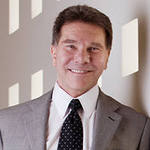 Эффект хорошего настроения
Информация становится более убедительной, когда она ассоциируется с позитивными чувствами. Хорошее настроение повышает шансы добиться нужного результата при убеждении — отчасти стимуляцией позитивного мышления (когда у людей появляется мотив задуматься), отчасти ассоциациями хорошего настроения с данным сообщением (Petty and others, 1993). 
В хорошем настроении люди видят мир сквозь розовые очки. Они принимают более быстрые, более импульсивные решения, в большей степени полагаются на косвенные намеки (Bodenhausen, 1993; Schwarz & others, 1991). 
Люди в плохом настроении дольше раздумывают, прежде чем решиться на что-то новое, слабыми аргументами их вряд ли переубедишь. 
Таким образом, если ваши аргументы недостаточно сильны, разумнее будет, прежде чем их излагать, привести аудиторию в хорошее настроение, в надежде, что она положительно отнесется к вашему сообщению, не слишком над ним задумываясь.
Аргументирование
Степень убедительности сообщения зависит также от:

а) количества и качества аргументов;
б) способа аргументирования (доказательства);
в) порядка изложения аргументов;
г) формы их изложения.
Аргументирование
Традиционная точка зрения социальных психологов на эту прочему состояла в том, что увеличение числа аргументов в сообщении повышает его убедительность. 
Обоснование этого мнения строилось на том предположении, что большое количество аргументов предоставляет людям больше информации для обдумывания. Д. Качоппо и Р. Петти показали, что возросшее число доказательств в сообщении действительно может повлиять на установку, но не потому, что люди их обдумывают. 
Они могут вообще не замываться о доказательствах, а просто, используя эвристику представительности — «если аргументов много, значит, истинность общения несомненна» — принимать решения. Поэтому, полагают авторы, для убедительности может быть достаточно лишь того, чтобы люди поняли, сколько доказательств (аргументов) содержится в обращении — относительно много или относительно мало (Петти Р., Качоппо Д., 1984).
Аргументирование
Теория социальных суждений М. Шерифа утверждает, что люди всегда соотносят вновь полученную информацию с имеющимися у них установками.
Аргументирование
Ф. Зимбардо и М. Ляйппе (2000) считают, что качественными, вескими аргументами будут те доводы, которые выдерживают сравнение с имеющимися у аудитории знаниями, способные перебросить мостик между рекомендуемой позицией и прежними установки аудитории. 

И, разумеется, аргументы будут восприниматься как солидные и убедительные в том случае, если они покажутся четко сформулированными, неопровержимыми, содержащими что-то новое. А для этого, кроме всегo  прочего, необходима еще и безапелляционная уверенность, напористая манера их изложения.
Аргументирование
Еще один вопрос, касающийся содержания сообщений, связан с тем, какая аргументация — односторонняя или двустороння — действует эффективнее. Однозначного ответа на этот вопрос не существует. Здесь все зависит от обстоятельств. 
    Изложение одной точки зрения будет более действенным в том случае, если а) аудитория не настроена враждебно; б) излагается позиция и нет оппонентов, которые будут обосновывать другую; в) ставится цель немедленно, пусть даже на короткое время, изменить мнение аудитории.
Аргументирование
В других обстоятельствах более эффективным будет представление доводов как «за», так и «против».
    Другая проблема: какую точку зрения — «за» или «против» — излагать сначала, а какую потом? 
    Если обе позиции озвучиваются примерно в одно и то же время, то в целом для достижения долговременного эффекта порядок изложения кон-курирующих точек зрения не важен. Если одна позиция излагается первой, то ее убедительность повысит «эффект первичности». Но убедительность другой позиции, представленной вслед за первой, усилит «эффект новизны» или «своевременности».
Канал коммуникации    - способ, которым передается сообщение
Действенность сообщения зависит от того, какие средства используются для его передачи. Нужно помнить, что выбор средств  предопределяется теми целями, которые ставит перед собой агент влияния. Если он хочет что-то внушить или просто познакомить аудиторию с какой-то точкой зрения, тогда лучше использовать визуальные (видеозапись, телетрансляцию) или аудиальные средства.
   Если же сообщение содержит сложную для понимания информацию и ставится цель убедить или переубедить людей, то есть основательно сформировать или изменить установки, тогда лучше использовать письменную форму передачи сообщений.
    Наиболее эффективно – личное влияние, личный контакт.
Канал коммуникации    - способ, которым передается сообщение
Любое социальное взаимодействие представляет собой комму-никативный процесс. Убеждение и внушение, то есть процесс фор-мирования и изменения установок, не являются исключением. Поэтому в нем необходимо выделять все составляющие коммуникационных взаимодействий.
Значимым фактором коммуникативного процесса является  как контекст, фон, или условия, в которых осуществляется коммуникация. 
Любая социальная ситуация, в контексте которой происходит коммуникационное взаимодействие, является отвлекающим фактором. 
На первый взгляд, каждый отвлекающий фактор должен снижать эффективность убеждающего воздействия, но это не совсем так. Помехи, шум, разумеется, мешают внимательно воспринимать и обдумывать сообщение, затрудняя таким образом активизацию центрального процесса переработки информации.
Но, с другой стороны, именно это обстоятельство может способствовать активизации периферийного процесса восприятия сообщения.
Реципиент
Попытки выявить связь между личностными особенностями и восприимчивостью к влиянию часто приводили исследователей к неоднозначным результатам. Тем не менее, психологам удалось обнаружить в высокой степени достоверную зависимость между определенными личностными чертами людей и их восприимчивостью к определенному типу воздействия. 
Так, Марк Снайдер и Кеннетде Боно (1987) установили, что люди, различающиеся по уровню самомониторинга, различным образом должны реагировать на разные способы подачи информации. Люди с высоким уровнем самомониторинга, будучи более чуткими к требованиям ситуации, легче поддаются косвенному способу убеждения.  
Люди с низким уровнем самомониторинга, больше полагающиеся на собственные убеждения и мнения, то есть на себя самих, лучше реагируют на прямой способ убеждения.
Уровень интеллекта
Уровень интеллекта — еще одна личностная черта, оказывающая влияние на восприятие содержания убеждающего сообщения. Как установил У. Мак-Гуайр ( 1986), интеллектуально развитые люди легче, чем мало интеллектуальные, понимают сложные сообщения. Кроме того, интеллектуалы вообще менее склонны соглашаться с убеждающими сообщениями, поскольку они более уверены в своей позиции.
 
Таким образом, люди с высоким уровнем интел¬лекта поддаются убеждению лишь тогда, когда сообщение хоро¬шо, всесторонне аргументировано, в том числе с использованием сложных доказательств. И наоборот, мало интеллектуальные люди легко поддаются убеждению и переубеждению, даже если сообщение малоубедительно, то есть логически слабо аргументировано.
Пол
До сих пор остается открытым вопрос о том, в одинаковой или различной степени восприимчивы к убеждению и переубеждению мужчины и женщины. 
Столь же неоднозначно мнение психологов относительно различий в податливости влиянию людей с низкой и высокой самооценкой. С одной стороны, исследования Ирвина Джениса и Пола Филда (1959) показало, что установки легче изменяются у индивидов с низкой, чем с высокой самооценкой. 
С другой стороны, более поздние исследования, где применялся более широкий набор тестов, показали, что это не так и что уровень самооценки не всегда влияет на степень подверженности убеждению и внушению.
Возраст
В наше время социальные и политические установки людей сильно отличаются в зависимости от возраста. Эти различия можно объяснить последствиями смены поколений: установки людей более старшего возраста, усвоенные ими в молодости, практически не меняются, поэтому они серьезно отличаются от тех, которые усваиваются молодежью сегодня; наблюдается разрыв поколений.
И дело не в том, что у людей старшего возраста не такое гибкое мышление; большинство сегодняшних пятидесяти- и шестидесятилетних имеют более либеральные сексуальные и расовые установки, чем те, что были у них в тридцать или в сорок лет (Glenn, 1980, 1981). Все дело в том, что подростковый возраст и начальный период зрелости являются очень важными для формирования жизненных установок (Krosnick & Alwin, 1989). Взгляды и позиции, сформированные в этот период жизни, имеют тенденцию оставаться неизменными.
Спасибо за внимание!